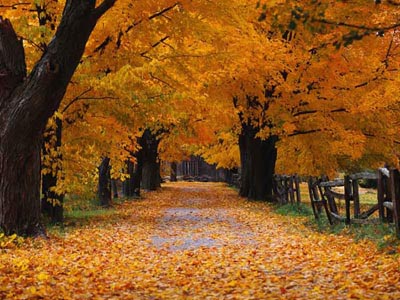 GODIŠNJA DOBA
JESEN
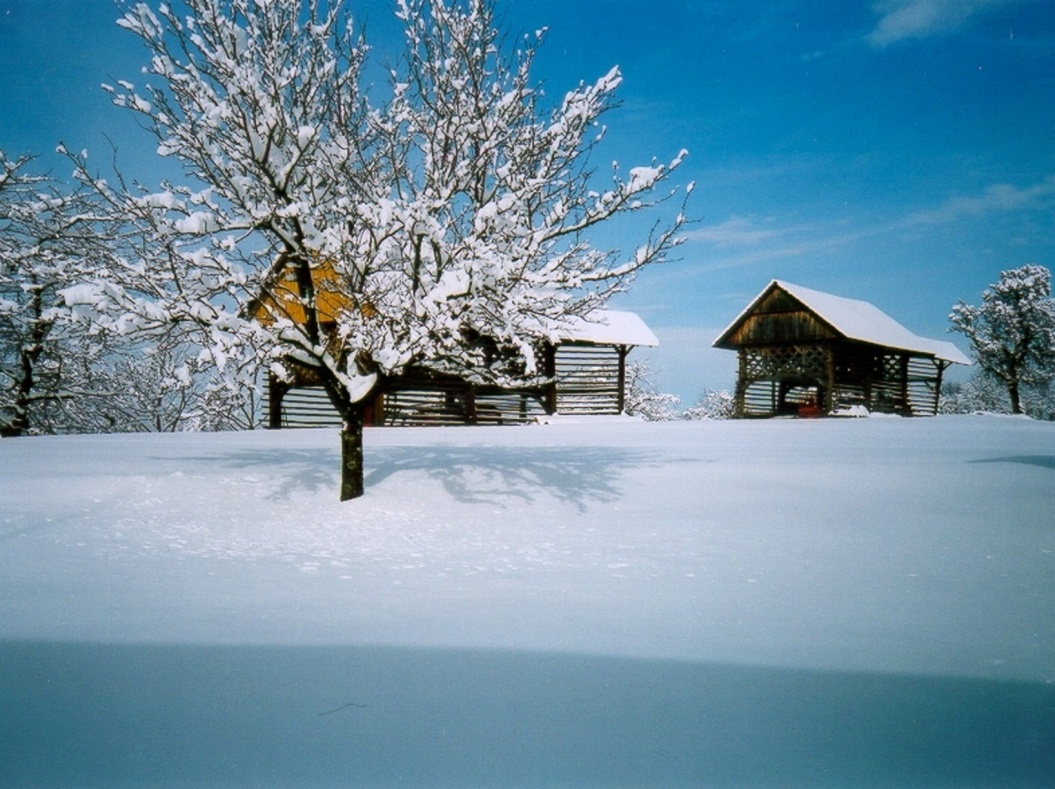 ZIMA
PROLJEĆE
LJETO
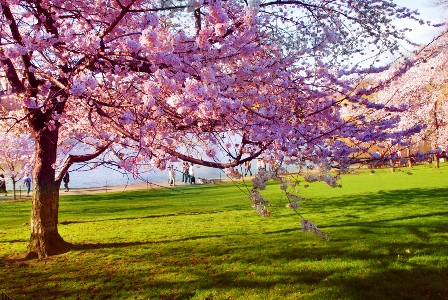 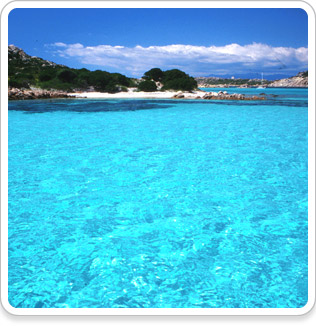 G O D I Š NJ A   
  D O B A
[Speaker Notes: NAVEDITE GODIŠNJA DOBA, OPIŠITE SLIKU (JEDNOSTAVNO). PITAJTE DIJETE KOJA SU GODIŠNJA DOBA.]
JESEN
JESEN
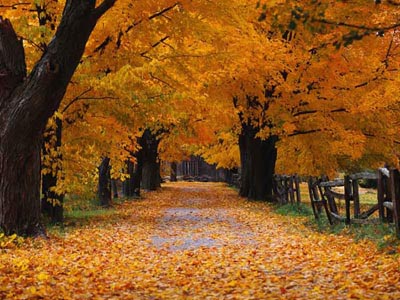 [Speaker Notes: POKAŽITE DJETETU SLIKU I PITAJTE ŠTO JE NA SLICI. KOJE SU BOJE NASLICI? KOJE JE SADA GODIŠNJE DOBA?]
VRIJEME U JESEN
MAGLA
KIŠA
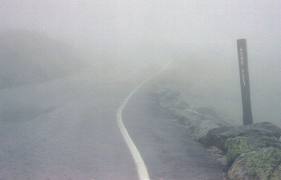 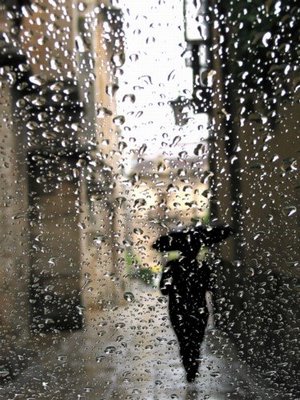 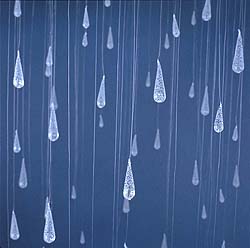 OBLAČNO
VJETAR
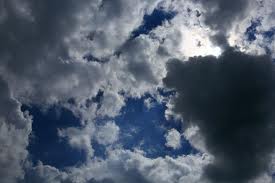 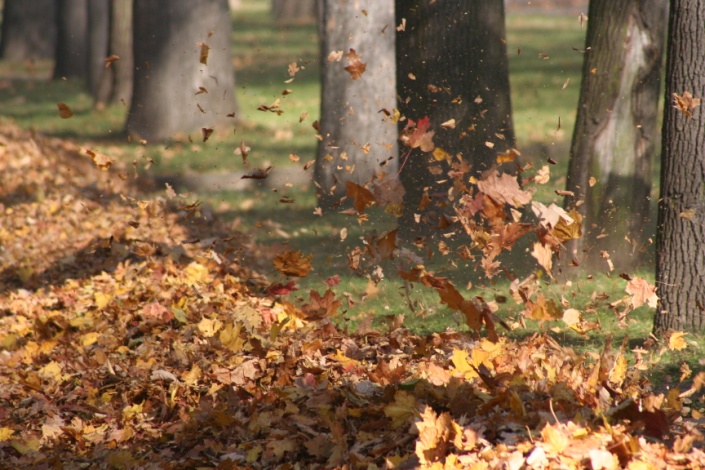 [Speaker Notes: NAVEDITE VREMENSKE PRILIKE U JESEN. PITAJTE DIJETE MOŽE LI SE PRISJETITI KOJE SU VREMENSKE PRILIKE U JESEN.]
VOĆE
KRUŠKE
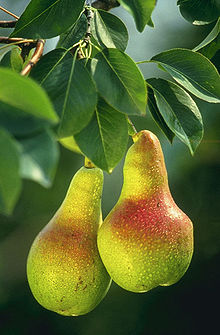 ŠLJIVE
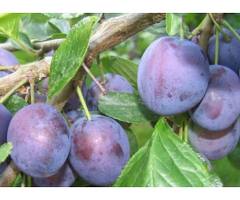 JABUKE
GROŽĐE
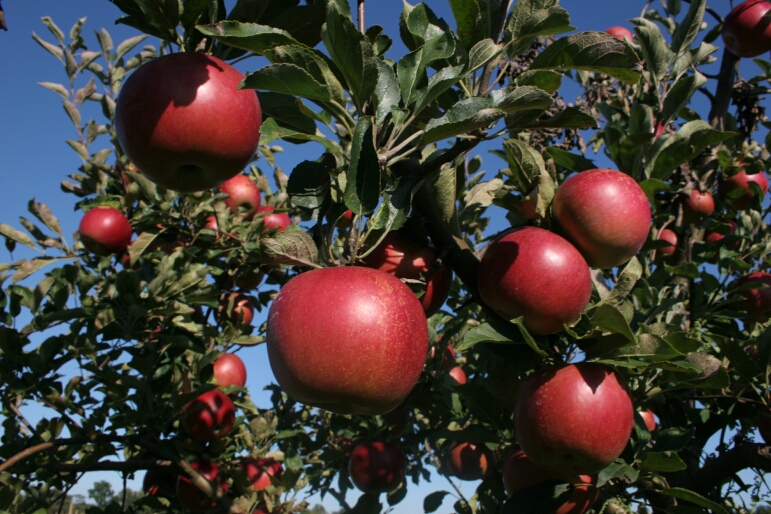 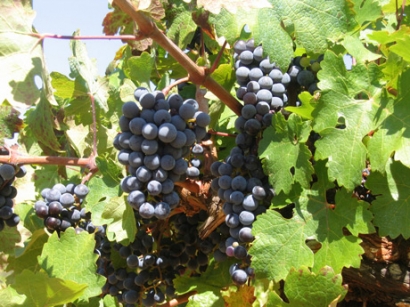 [Speaker Notes: NAVEDITE VOĆE KOJE U NAŠIM KRAJEVIMA SAZRIJEVA U VOĆNJAKU/VINOGRADU U JESEN. PITAJTE DIJETE  MOŽE LI SE SJETITI I NAVESTI BAREM TRI.]
PROIZVODI OD VOĆA
SOK
KOMPOT
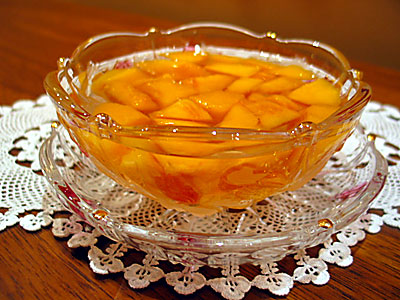 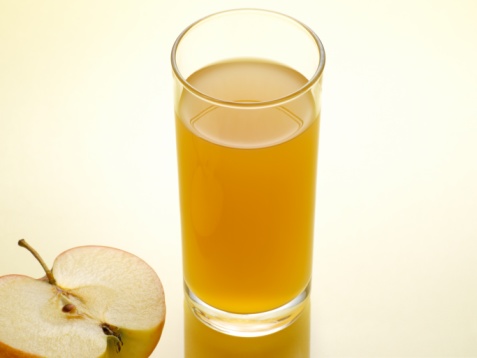 PEKMEZ
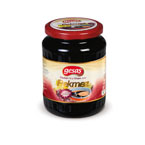 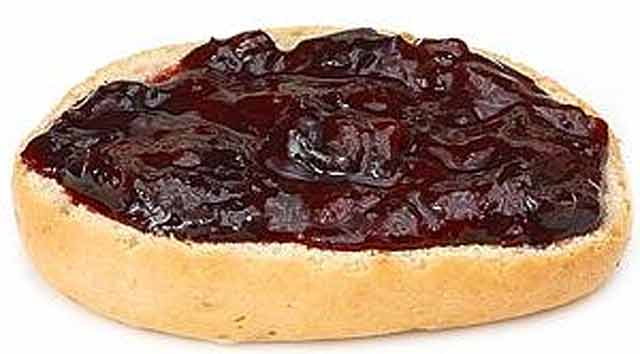 [Speaker Notes: NAVEDITE PROIZVODE OD VOĆA I POTAKNITE DIJETE DA SE PRISJETI NAVEDE TRI.]
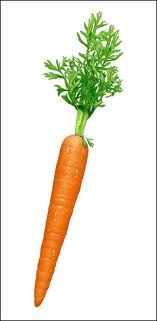 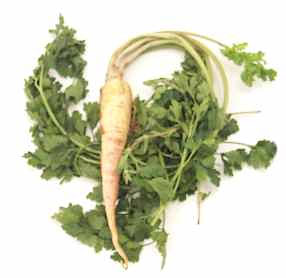 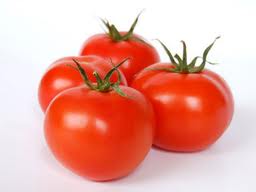 POVRĆE
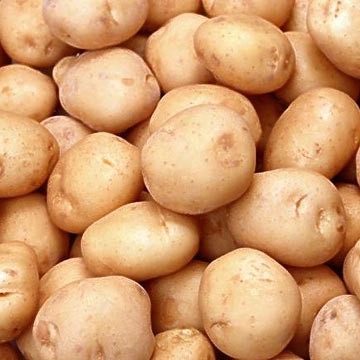 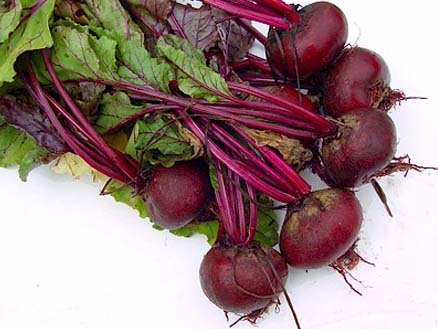 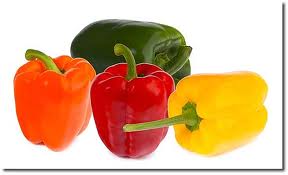 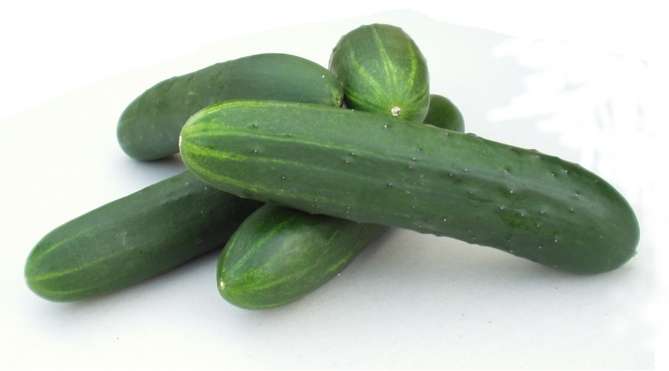 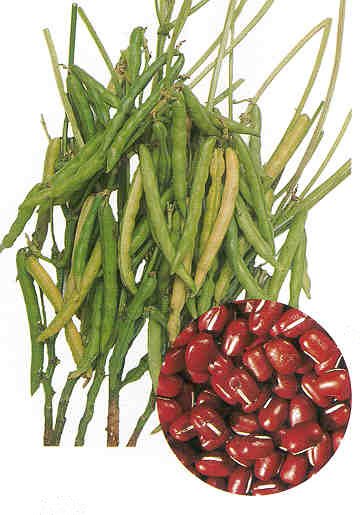 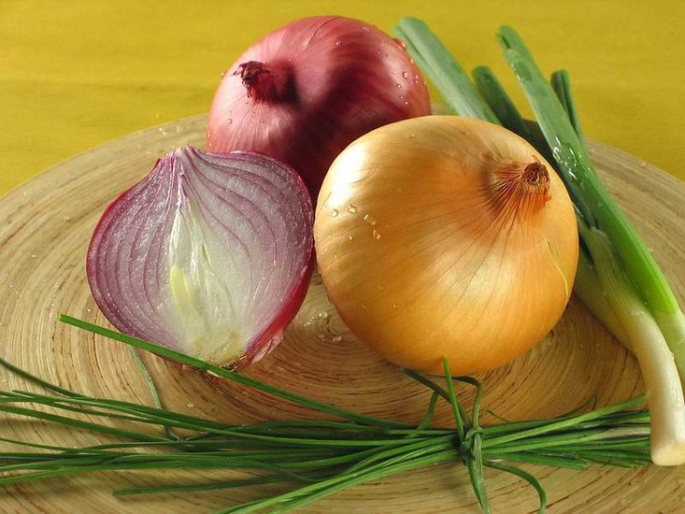 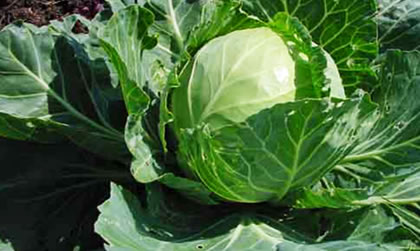 [Speaker Notes: NAVEDITE POVRĆE KOJE U JESEN BEREMO U VRTU. POTAKNITE DIJETE DA VAM NAVEDE BAREM TRI.]